Regionalny Program Operacyjny Województwa Opolskiego na lata 2014-2020
Nabór w ramach Poddziałania 9.1.3
Opole, 11 lutego 2020 r.
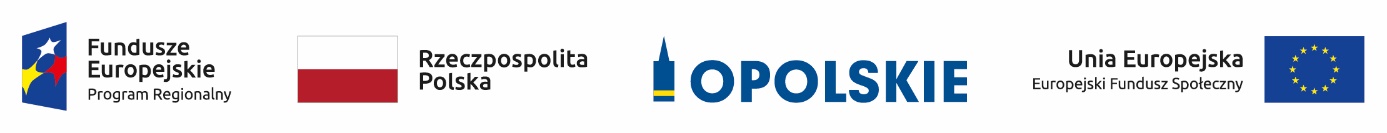 1
Szkolenie współfinansowane przez Unię Europejską w ramach Europejskiego Funduszu Społecznego
Wojewódzki Urząd Pracy w Opolu
Termin i miejsce naboru wniosków konkursowych w ramach 	Poddziałania 9.1.3 Wsparcie edukacji przedszkolnej

Wojewódzki Urząd Pracy w Opolu (zwany dalej IOK – Instytucja Organizująca Konkurs) prowadzi nabór wniosków o dofinansowanie projektów konkursowych od dnia 24.02.2020r. (poniedziałek) do dnia 02.03.2020r. (poniedziałek).

Wypełniony w Panelu Wnioskodawcy SYZYF RPO WO 2014-2020, tj. generatorze wniosków formularz wniosku o dofinansowanie projektu, Wnioskodawca musi wysłać on-line (taką funkcjonalność zapewnia generator wniosków dostępny na stronie internetowej www.pw.opolskie.pl) w wyżej określonym terminie.

Natomiast wersję papierową wniosku (w jednym egzemplarzu) wraz z wymaganą dokumentacją, należy składać od poniedziałku do piątku w godzinach pracy urzędu, tj. od 7:30 do 15:30 w: 

Wojewódzkim Urzędzie Pracy w Opolu
Punkt Informacyjny o EFS
Pokój nr 14
ul. Głogowska 25c 45-315 Opole
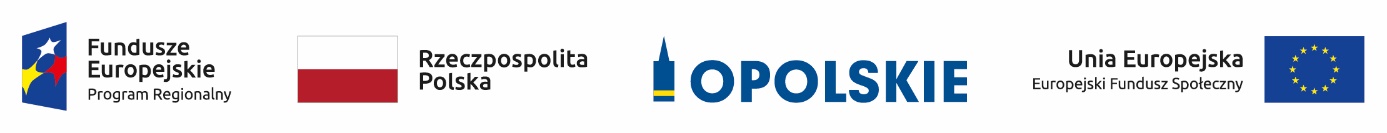 2
Wojewódzki Urząd Pracy w Opolu
Procedura konkursowa przebiega w następującej kolejności:

1. Nabór wniosków o dofinansowanie (składanie wniosków o dofinasowanie);

2. Ocena wniosków o dofinansowanie projektów:

Etap I – ocena formalna (obligatoryjna) do 45 dni kalendarzowych od dnia następnego po zakończeniu naboru wniosków, tj.: do 16.04.2020 r.;

Etap II –  ocena merytoryczna (obligatoryjna) do 55 dni kalendarzowych od dnia następnego po zakończeniu  oceny  formalnej wszystkich projektów, tj.: do 10.06.2020 r.; 

Etap III – negocjacje (nieobligatoryjne) trwają 45 dni kalendarzowych, tj.: do 24.07.2020 r.;

3. Rozstrzygnięcie konkursu.
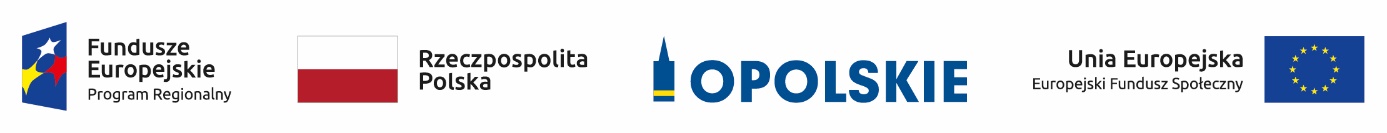 3
Wojewódzki Urząd Pracy w Opolu
Kwota przeznaczona na dofinansowanie projektów w konkursie



Wartość dofinansowania w ramach RPO WO 2014-2020 w ramach poddziałania 9.1.3 Wsparcie edukacji przedszkolnej wynosi łącznie: 4 000 000,00 PLN, w tym:

 4 000 000,00 PLN pochodzące z EFS
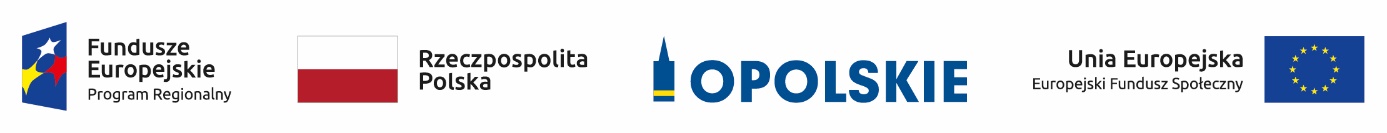 4
Wojewódzki Urząd Pracy w Opolu
Typy beneficjentów

O dofinansowanie w ramach konkursu mogą ubiegać się podmioty działające w obszarze wychowania przedszkolnego tj.: 

podmioty działające na podstawie obowiązujących regulacji prawnych w zakresie wychowania przedszkolnego i/lub 
podmioty prowadzące działalność gospodarczą, której przeważający numer PKD odpowiada wychowania przedszkolnego i/lub 
podmioty posiadające w statucie lub w innym dokumencie (np. w umowie spółki) stanowiącym podstawę jego funkcjonowania zapisy o prowadzeniu działalności w obszarze wychowania przedszkolnego i/lub
podmioty, które w sprawozdaniu finansowym, sporządzonym na koniec roku obrachunkowego poprzedzającego rok złożenia wniosku o dofinansowanie, wykazują, iż przeważający przychód uzyskały z prowadzenia działalności w obszarze wychowania przedszkolnego.
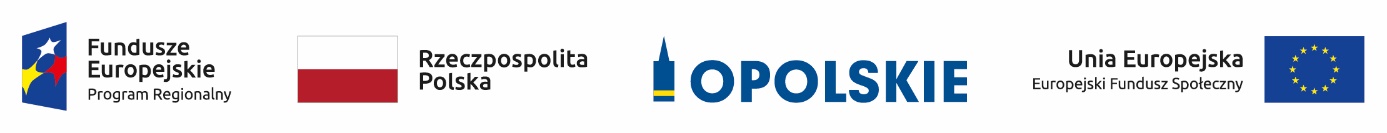 Wojewódzki Urząd Pracy w Opolu
Typy beneficjentów
W przypadku przedsiębiorstw - wnioskodawca prowadzi działalność gospodarczą na terenie województwa opolskiego1.

Forma prawna beneficjenta zgodnie z klasyfikacją form prawnych podmiotów gospodarki narodowej określonych w § 7 rozporządzenia Rady Ministrów z dnia 30 listopada 2015 r. w sprawie sposobu i metodologii prowadzenia i aktualizacji krajowego rejestru urzędowego podmiotów gospodarki narodowej, wzorów wniosków, ankiet i zaświadczeń (Dz. U. z 2015, poz. 2009 z późn. zm.).

UWAGA: 
Każdy Partner podobnie jak Wnioskodawca musi być podmiotem uprawnionym do ubiegania się o dofinansowanie w ramach poddziałania 9.1.3 Wsparcie edukacji przedszkolnej. 


1 Oznacza to, że na terenie województwa opolskiego Wnioskodawca posiada główną siedzibę lub oddział lub miejsce prowadzenia działalności. Weryfikacja nastąpi na podstawie przedstawionego przez Wnioskodawcę odpisu ze stosownego rejestru (ewidencji) – z zastrzeżeniem, że przedmiotowy wpis do rejestru (ewidencji) został dokonany najpóźniej na dzień podpisania umowy o dofinansowanie.
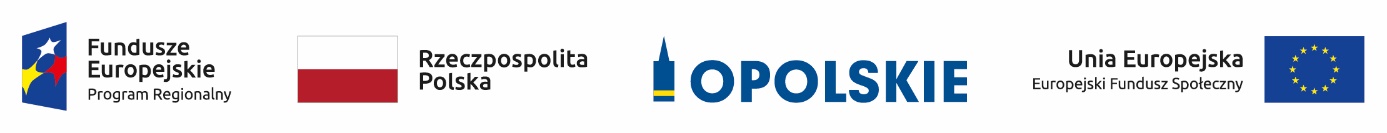 6
Wojewódzki Urząd Pracy w Opolu
Typy beneficjentów




Działalność w obszarze edukacji przedszkolnej musi być prowadzona przez Wnioskodawcę – oraz w przypadku projektu partnerskiego również przez partnerów projektów - przez okres nie krótszy niż 6 miesięcy przed dniem złożenia wniosku o dofinansowanie projektu.
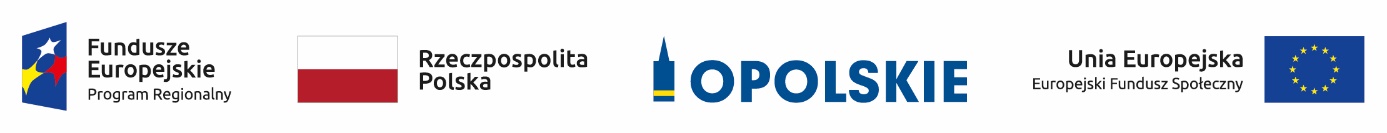 7
Wojewódzki Urząd Pracy w Opolu
Grupa docelowa

Dzieci w wieku przedszkolnym, określonym w ustawie z dnia 14 grudnia 2016 r. Prawo Oświatowe (t.j. Dz. U. z 2019r. poz. 1148 ze zm), uczęszczające do ośrodków wychowania przedszkolnego wskazanych w pkt. 2, w tym z grup defaworyzowanych i ich rodzice/opiekunowie;

Istniejące i nowo utworzone ośrodki wychowania przedszkolnego, w tym specjalne i integracyjne;

Nauczyciele zatrudnieni w ośrodkach wychowania przedszkolnego, w tym w specjalnych i integracyjnych.
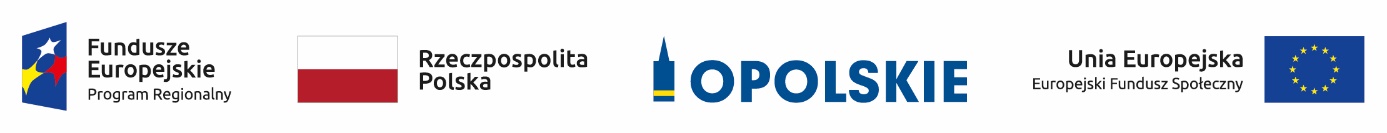 8
Wojewódzki Urząd Pracy w Opolu
Przedmiot konkursu, w tym typy projektów

Przedmiotem konkursu jest jeden typ projektu:

Zwiększenie dostępu do wysokiej jakości edukacji przedszkolnej poprzez:

       a) rozszerzenie oferty ośrodków wychowania przedszkolnego o zajęcia dodatkowe bez konieczności jednoczesnej realizacji zakresu wsparcia, o którym mowa w pkt 1 c) i d):

podnoszące jakość edukacji przedszkolnej w zakresie kształcenia i rozwijania u dzieci w wieku przedszkolnym  kompetencji kluczowych oraz umiejętności uniwersalnych niezbędnych na rynku pracy,

wyrównujące szanse edukacyjne dzieci w wieku przedszkolnym w zakresie stwierdzonych deficytów i/lub uwzględniające indywidualizację pracy z dzieckiem w wieku przedszkolnych, w tym o specjalnych potrzebach edukacyjnych,
doradztwo zawodowe dla dzieci w wieku przedszkolnym – preorientacja zawodowa.

   Działania określone w pkt 1, lit. b), e), f) nie mogą być realizowane jako odrębny typ projektu. Interwencję określoną w lit b) i/lub e) i/lub f) należy łączyć z działaniami określonymi w lit. a) i/lub c) i/lub d). Beneficjent może zrezygnować ze stosowania się do powyższego wymogu pod warunkiem, że zapewni realizację jednego z działań określonych w lit. a)/ c)/ d) poza projektem.
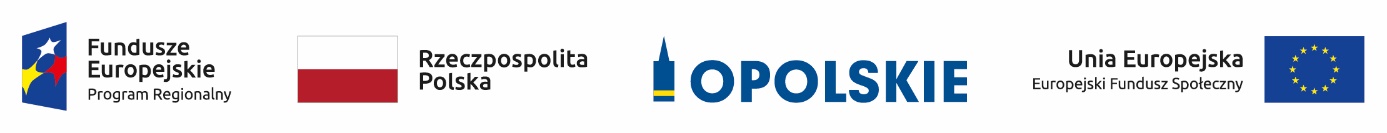 9
Wojewódzki Urząd Pracy w Opolu
Przedmiot konkursu, w tym typy projektów
 

b) doskonalenie umiejętności, kompetencji lub kwalifikacji nauczycieli ośrodków wychowania przedszkolnego do pracy z dziećmi w wieku przedszkolnym bez konieczności jednoczesnej realizacji zakresu wsparcia, o którym mowa w pkt 1 c) i d), w zakresie:

stosowania metod i form organizacyjnych sprzyjających kształtowaniu i rozwijaniu u dzieci w wieku przedszkolnym kompetencji kluczowych oraz umiejętności uniwersalnych niezbędnych na rynku pracy,

ii. wyrównywania stwierdzonych deficytów, w tym w szczególności z dziećmi ze specjalnymi potrzebami  edukacyjnymi oraz w zakresie współpracy nauczycieli z rodzicami, w tym radzenia sobie w sytuacjach trudnych;
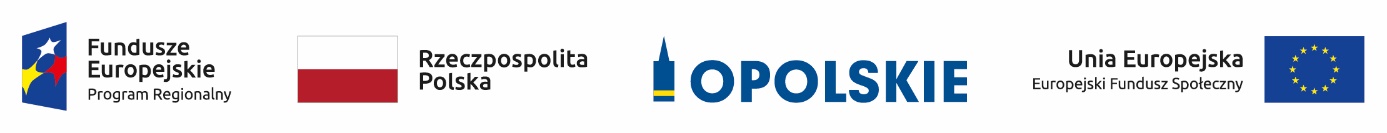 Wojewódzki Urząd Pracy w Opolu
Przedmiot konkursu, w tym typy projektów


        c)  dostosowanie istniejących miejsc wychowania przedszkolnego do potrzeb dzieci z niepełnosprawnościami lub  realizacja dodatkowej oferty edukacyjnej i specjalistycznej umożliwiającej dziecku z niepełnosprawnością udział w wychowaniu przedszkolnym poprzez wyrównywanie deficytu wynikającego z niepełnosprawności;

       d) tworzenie nowych miejsc wychowania przedszkolnego, w tym miejsc wychowania przedszkolnego dostosowanych do potrzeb dzieci z niepełnosprawnościami, w istniejących lub nowoutworzonych ośrodkach wychowania przedszkolnego (również specjalnych i integracyjnych);

       e)  wydłużenie godzin pracy ośrodków wychowania przedszkolnego bez konieczności jednoczesnej realizacji zakresu wsparcia, o którym mowa w pkt 1 c) i d); 

       f)  dostosowanie i doposażenie istniejącej infrastruktury wychowania przedszkolnego bez konieczności jednoczesnej  realizacji zakresu wsparcia, o którym mowa w pkt 1 c) i d), w zakresie: 
potrzeb dzieci w wieku przedszkolnym, 
specyficznych potrzeb dzieci w wieku przedszkolnym.
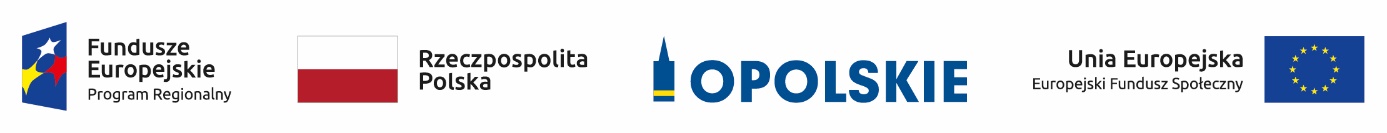 Wojewódzki Urząd Pracy w Opolu
Warunki szczegółowe

Finansowanie realizacji dodatkowych zajęć oraz wsparcie nauczycieli odbywa się przez okres nie dłuższy niż 24   miesiące.

W zakresie indywidualizacji pracy z dzieckiem w wieku przedszkolnym, w tym o specjalnych potrzebach edukacyjnych możliwy jest zakup specjalistycznego sprzętu i pomocy dydaktycznych do placówek wychowania przedszkolnego koniecznych do rozpoznawania potrzeb, wspomagania rozwoju i prowadzenia terapii dzieci ze specjalnymi potrzebami edukacyjnymi, w tym dzieci z niepełnosprawnościami.

Kwota wydatków na realizację dodatkowych zajęć wyrównujących szanse edukacyjne dzieci może przekroczyć 30% kosztów bezpośrednich projektu.

Dostosowanie i doposażenie istniejących ośrodków wychowania przedszkolnego do potrzeb i możliwości dzieci w wieku przedszkolnym/specyficznych potrzeb dzieci w wieku przedszkolnym możliwe jest wyłącznie w ramach ośrodków, w których odnotowuje się potrzeby w tym zakresie. Wnioski z diagnozy muszą stanowić element wniosku o dofinansowanie.
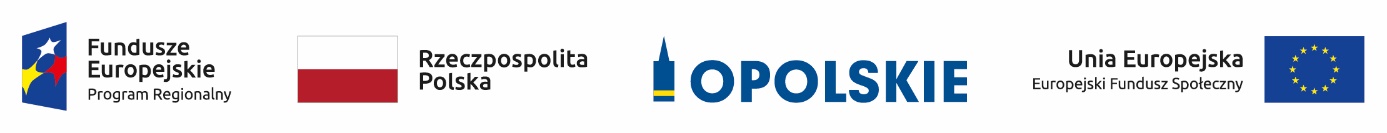 Wojewódzki Urząd Pracy w Opolu
Warunki szczegółowe

5) Interwencja podejmowana w zakresie tworzenia nowych miejsc w ośrodkach wychowania przedszkolnego     uzależniona jest od trendów demograficznych oraz rzeczywistych potrzeb wewnątrzregionalnych województwa, co musi wynikać z Analizy dostępności miejsc wychowania przedszkolnego w 50 gminach województwa opolskiego (z wyłączeniem Aglomeracji Opolskiej) - Załącznik nr 11 do niniejszego Regulaminu konkursu oraz potwierdzonego na poziomie wniosku o dofinansowanie projektu, zapotrzebowania w perspektywie 3-letniej na nowe miejsca przedszkolne w gminach, w których są one tworzone. 
      Gminy na terenie których mogą być tworzone nowe miejsca przedszkolne, to: Skarbimierz, Wołczyn, Praszka, Zębowice, Domaszowice, Polska Cerekiew, Pokój, Głuchołazy, Lubrza, Zawadzkie, Pakosławice.
      
       Każdy beneficjent powinien zachować trwałość utworzonych w ramach projektu miejsc wychowania przedszkolnego przez okres co najmniej 2 lat od daty zakończenia jego realizacji.
 

6)  Wkład funduszy strukturalnych w realizację działań ukierunkowanych na upowszechnienie edukacji przedszkolnej w regionie nie może zastępować publicznych lub równoważnych wydatków przeznaczonych na ten cel. 

Działania świadomościowe (kampanie informacyjne i działania upowszechniające) będą możliwe do finansowania jedynie jeśli będą stanowić część projektu i będą uzupełniać działania o charakterze wdrożeniowym w ramach tego projektu, z zastrzeżeniem iż nie mogą przekroczyć 10% kosztów kwalifikowalnych.
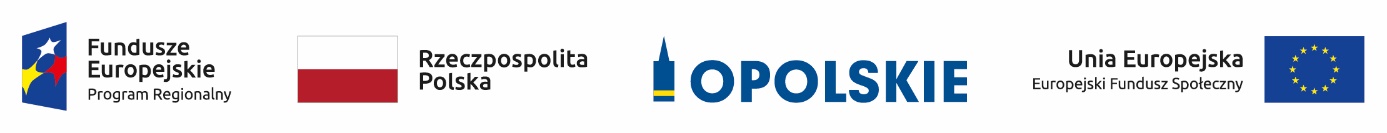 Wojewódzki Urząd Pracy w Opolu
Warunki szczegółowe


8)  Łączny limit wydatków związanych z zakupem środków trwałych, poniesionych w ramach kosztów bezpośrednich (włączając cross-financing), nie może przekroczyć 20% wydatków projektu. 

9) Decyzją IZ RPO WO ze względu na przyjętą demarkację pomiędzy poddziałaniami 9.1.3 i 9.1.4 ze wsparcia    zaprojektowanego w ramach poddziałania 9.1.3 wyłączone są:
 ośrodki wychowania przedszkolnego zlokalizowane na terenie Aglomeracji Opolskiej,
dzieci w wieku przedszkolnym wyżej wymienionych ośrodków wychowania przedszkolnego i ich   rodzice/opiekunowie,
 nauczyciele wyżej wymienionych ośrodków wychowania przedszkolnego.
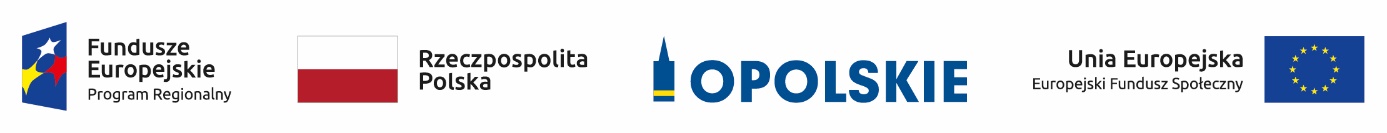 Wojewódzki Urząd Pracy w Opolu
Warunki szczegółowe

Wszyscy nauczyciele objęci wsparciem w ramach projektu w zakresie doskonalenia i podnoszenia umiejętności, kompetencji lub kwalifikacji na zakończenie wsparcia muszą uzyskać potwierdzenie nabycia umiejętności, kompetencji i/lub kwalifikacji. Wymagania jakościowe oraz zasady realizacji i finansowania poszczególnych form wsparcia dla poddziałania 9.1.3 zostały określone w odrębnym dokumencie pn. Standardy jakościowe i zasady realizacji wsparcia dla uczestników projektów w ramach poddziałania 9.1.3 Wsparcie edukacji przedszkolnej oraz poddziałania 9.1.4 Wsparcie edukacji przedszkolnej w Aglomeracji Opolskiej RPO WO 2014-2020.

11) Pozostałe limity i ograniczenia w realizacji projektów niewskazane w SZOOP 2014-2020 dla poddziałania 9.1.3 określone są w pozostałych dokumentach IZ RPO WO niezbędnych dla przeprowadzenia procedury konkursowej oraz umowie o dofinansowanie.
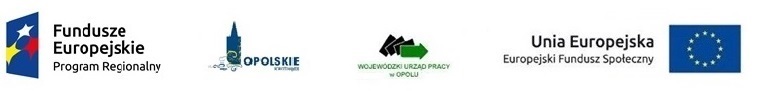 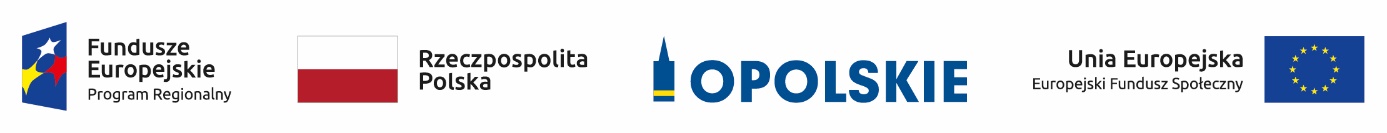 Wojewódzki Urząd Pracy w Opolu
Kryteria wyboru projektów

KRYTERIA FORMALNE

Wnioskodawca oraz Partnerzy (jeśli dotyczy) uprawnieni do składania wniosku.
Roczny obrót Wnioskodawcy i/lub Partnera (o ile budżet projektu uwzględnia wydatki Partnera) jest równy lub wyższy od wydatków w projekcie.
Zasadność zawarcia partnerstwa w ramach projektu (jeśli dotyczy).
Wnioskodawca wybrał wszystkie wskaźniki horyzontalne.
Wnioskodawca określił wartość docelową większą od zera przynajmniej dla jednego wskaźnika w projekcie.
Wnioskodawca oraz partnerzy (jeśli dotyczy) nie podlegają wykluczeniu z ubiegania się o dofinansowanie na podstawie: 
-      art. 207 ust. 4 ustawy z dnia 27 sierpnia 2009 r. o finansach publicznych, 
art. 12 ustawy z dnia 15 czerwca 2012 r. o skutkach powierzania wykonywania pracy cudzoziemcom przebywającym wbrew przepisom na terytorium Rzeczypospolitej Polskiej, 
art. 9 ustawy z dnia 28 października 2002 r. o odpowiedzialności podmiotów zbiorowych za czyny zabronione pod groźbą kary.
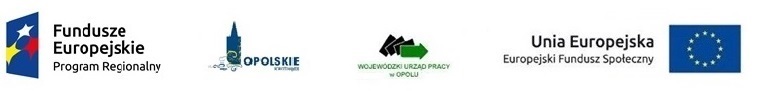 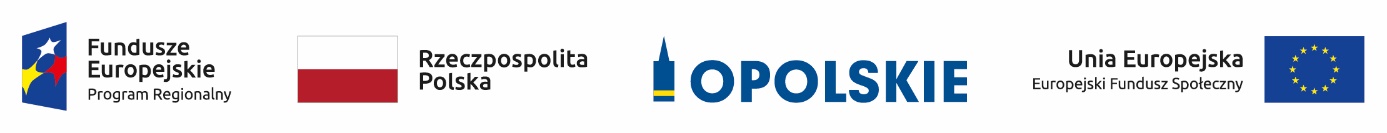 16
Wojewódzki Urząd Pracy w Opolu
Kryteria wyboru projektów

W przypadku projektu partnerskiego spełnione zostały wymogi dotyczące wyboru partnerów, o których mowa w art. 33 ustawy z dnia 11 lipca 2014 r. o zasadach realizacji programów w zakresie polityki spójności finansowanych w perspektywie finansowej 2014–2020. 
Projekt nie został fizycznie ukończony lub w pełni zrealizowany przed złożeniem wniosku o dofinansowanie.
Wartość dofinansowania nie jest wyższa niż kwota alokacji określona w konkursie. 
Podmiot aplikujący o dofinansowanie składa dopuszczalną w Regulaminie konkursu liczbę wniosków                                      o dofinansowanie projektu i/lub zawiera dopuszczalną w Regulaminie konkursu liczbę partnerstw (o ile dotyczy). (NIE DOTYCZY PRZEDMIOTOWEGO KONKURSU).
Podmiot aplikujący o dofinansowanie składa wyłącznie projekt „mały”, zgodnie z formułą w jakiej przeprowadzany jest dany nabór, wskazaną w Regulaminie konkursu (jeśli dotyczy).
Podmiot aplikujący o dofinansowanie składa wyłącznie projekt  „duży”, zgodnie z formułą w jakiej przeprowadzany jest dany nabór, wskazaną w Regulaminie konkursu (jeśli dotyczy). (NIE DOTYCZY PRZEDMIOTOWEGO KONKURSU)
Wartość dofinansowania projektu nie przekracza maksymalnej wartości dofinansowania określonej w konkursie (jeśli dotyczy).
Kryterium dot. projektów pozakonkursowych. Do  dofinansowania nie może zostać wybrany projekt, który został usunięty z wykazu projektów zidentyfikowanych, stanowiącego załącznik do SZOOP (NIE DOTYCZY PRZEDMIOTOWEGO KONKURSU).
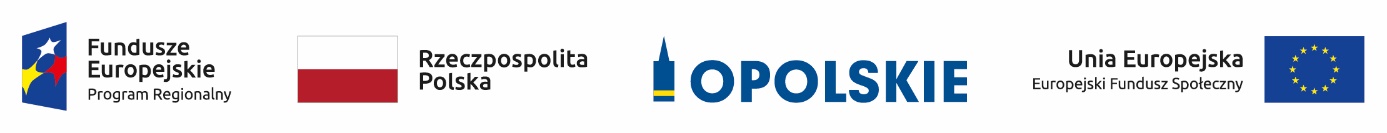 17
Wojewódzki Urząd Pracy w Opolu
Kryteria wyboru projektów


KRYTERIA MERYTORYCZNE – UNIWERSALNE 

Wybrane wskaźniki są adekwatne do określonego na poziomie projektu celu/ typu projektu/ grupy docelowej.
Założone wartości docelowe wskaźników większe od zera są realne do osiągnięcia.
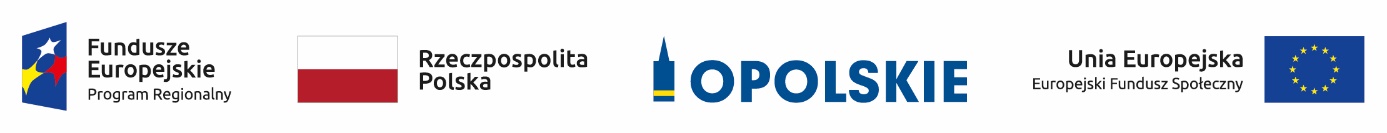 18
Wojewódzki Urząd Pracy w Opolu
Kryteria wyboru projektów

KRYTERIA HORYZONTALNE UNIWERSALNE

Zgodność z prawodawstwem unijnym.
Zgodność z zasadą równości kobiet i mężczyzn w oparciu o standard minimum.
Zgodność z zasadą zrównoważonego rozwoju.
Beneficjent wykazał, że projekt będzie miał pozytywny wpływ na zasadę niedyskryminacji, w tym dostępności dla osób z niepełnoprawnościami. Przez pozytywny wpływ należy rozumieć zapewnienie dostępności do oferowanego w projekcie wsparcia dla wszystkich jego uczestników oraz zapewnienie dostępności wszystkich produktów projektu (które nie zostały uznane za neutralne) dla wszystkich ich użytkowników, zgodnie ze standardami dostępności, stanowiącymi załącznik do Wytycznych w zakresie realizacji zasady równości szans i niedyskryminacji, w tym dostępności dla osób z niepełnosprawnościami oraz zasady równości szans kobiet i mężczyzn w ramach funduszy unijnych na lata 2014-2020.
Zgodność z prawodawstwem  krajowym, w tym z przepisami ustawy Prawo zamówień publicznych.
Zgodność z zasadami dotyczącymi pomocy publicznej.
Czy projekt jest zgodny ze Szczegółowym Opisem  Osi Priorytetowych RPO WO 2014-2020 – EFS (dokument aktualny na dzień ogłoszenia konkursu - wersja przyjęta przez Zarząd Województwa Opolskiego Uchwałą nr 733/2015 z dnia 16 czerwca 2015 r. z późn. zmianami), w zakresie zgodności z kartą działania, którego nabór dotyczy.
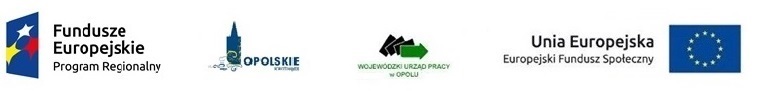 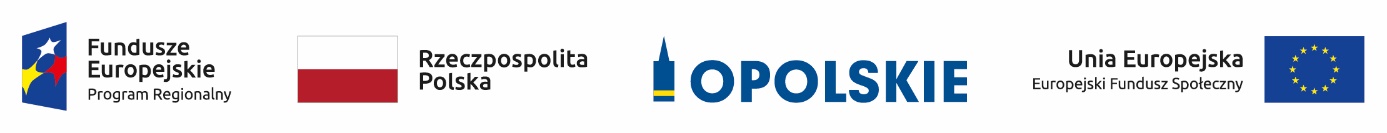 19
Wojewódzki Urząd Pracy w Opolu
Kryteria wyboru projektów

KRYTERIA SZCZEGÓŁOWE UNIWERSALNE

Projekt skierowany do osób fizycznych mieszkających w rozumieniu Kodeksu Cywilnego i/lub  pracujących  i/lub uczących się na terenie województwa opolskiego (jeśli dotyczy. Kryterium może zostać uszczegółowione w ramach poszczególnych konkursów).
Projekt skierowany do podmiotów, których siedziba/oddział znajduje się  na terenie województwa opolskiego (jeśli dotyczy. Kryterium może zostać uszczegółowione w ramach poszczególnych konkursów).
Wnioskodawca w okresie realizacji prowadzi biuro projektu (lub posiada siedzibę, filię, delegaturę, oddział czy inną prawnie dozwoloną formę organizacyjną działalności podmiotu) na terenie województwa opolskiego z możliwością udostępnienia pełnej dokumentacji wdrażanego projektu oraz zapewniające uczestnikom projektu możliwość osobistego kontaktu z kadrą projektu.
Projekt jest realizowany na terenie województwa opolskiego.
Kwalifikowalność wydatków projektu.
Termin rozpoczęcia realizacji projektu.
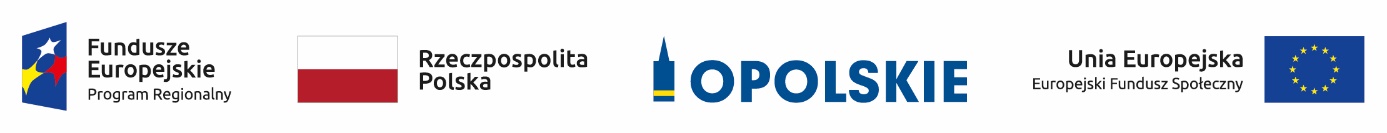 20
Wojewódzki Urząd Pracy w Opolu
Kryteria wyboru projektów

KRYTERIA MERYTORYCZNE (PUNKTOWANE)

Potencjał Wnioskodawcy i/lub Partnerów w tym opis:
zasobów finansowych, jakie wniesie do projektu Wnioskodawca i/lub Partnerzy,
potencjału kadrowego Wnioskodawcy i/lub Partnerów i sposobu jego wykorzystania w ramach projektu,
potencjału technicznego w tym sprzętowego i warunków lokalowych Wnioskodawcy i/lub Partnerów  i sposobu jego wykorzystania w ramach projektu.
Doświadczenie Wnioskodawcy i/lub Partnerów z uwzględnieniem dotychczasowej działalności:
w obszarze merytorycznym wsparcia projektu (zakres tematyczny),
na rzecz grupy docelowej,
na określonym obszarze terytorialnym, na  którym będzie realizowany projekt.
Trafność doboru i opisu zadań przewidzianych do realizacji w ramach projektu.
Poprawność sporządzenia budżetu projektu.
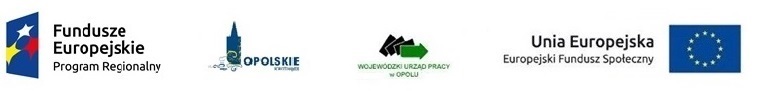 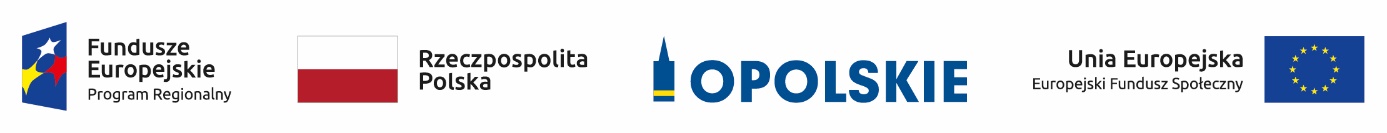 21
Wojewódzki Urząd Pracy w Opolu
Kryteria wyboru projektów

KRYTERIUM NEGOCJACYJNE – UNIWERSALNE 

Projekt spełnia warunki postawione przez oceniających lub przewodniczącego Komisji Oceny Projektów.

Kryterium weryfikowane na etapie negocjacji przez przewodniczącego Komisji Oceny Projektów (KOP). W ramach weryfikacji kryterium sprawdzeniu podlega czy:
do wniosku zostały wprowadzone zmiany wymagane przez oceniających w kartach oceny lub przez przewodniczącego KOP wynikające z ustaleń negocjacyjnych, 
podczas negocjacji KOP uzyskała wymagane wyjaśnienia i informacje od wnioskodawcy, 
do wniosku wprowadzono zmiany nieuzgodnione w ramach negocjacji. 

Jeśli odpowiedź na pytania 1-2 jest pozytywna, a na pytanie 3 negatywna,  kryterium zostanie uznane za spełnione            i projekt otrzyma ocenę pozytywną. Inna niż wskazana powyżej odpowiedź na którekolwiek z pytań skutkuje  oceną  negatywną i  brakiem możliwości dofinansowania projektu.
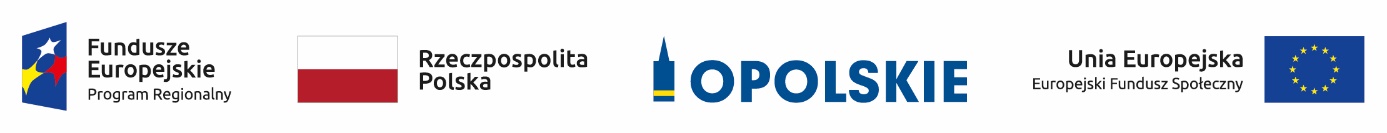 22
Wojewódzki Urząd Pracy w Opolu
Kryteria wyboru projektów

KRYTERIA MERYTORYCZNE SZCZEGÓŁOWE 
Ograniczenie terytorialne realizacji projektu.
Trwałość nowopowstałych miejsc wychowania przedszkolnego.
Okres finansowania działań realizowanych w ramach projektu.
Mechanizm przeciwdziałania ryzyku podwójnego finansowania.
Indywidualna analiza potrzeb ośrodków wychowania przedszkolnego.
Analiza potrzeb dzieci w wieku przedszkolnym.
Indywidualna diagnoza stopnia przygotowania nauczycieli ośrodków wychowania przedszkolnego do pracy z dziećmi w wieku przedszkolnym.
Przedsięwzięcia finansowane ze środków EFS prowadzone w ramach projektu stanowią uzupełnienie działań prowadzonych przed złożeniem wniosku o dofinansowanie projektu. 
Konieczność wniesienia do projektu wkładu własnego w określonej formie.
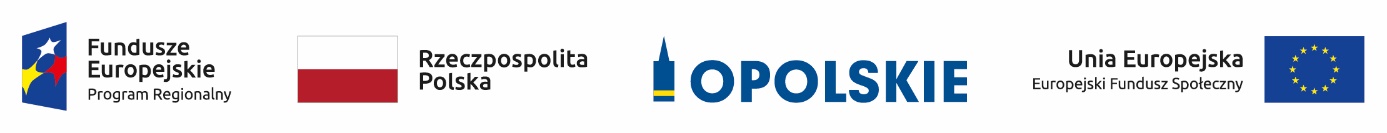 Wojewódzki Urząd Pracy w Opolu
Kryteria wyboru projektów

KRYTERIA MERYTORYCZNE SZCZEGÓŁOWE (PUNKTOWANE)

Komplementarność projektu.
Zapewnienie preferencji w kierowaniu wsparcia do OWP, które w okresie 12 miesięcy poprzedzających złożenie wniosku o dofinansowanie nie korzystały ze wsparcia EFS w  zakresie kształtowania i rozwijania u dzieci w wieku przedszkolnym kompetencji kluczowych oraz umiejętności uniwersalnych niezbędnych na rynku pracy.
Projekt w co najmniej 15% skierowany jest do dzieci z grup defaworyzowanych.
Projekt w co najmniej 65% skierowany jest do osób zamieszkałych na terenach wiejskich.
Projekt dotyczy OWP, które nie były odbiorcami interwencji współfinansowanej ze środków EFS, dostępnych w ramach programów operacyjnych w ciągu 36 miesięcy poprzedzających moment złożenia wniosku o dofinansowanie w ramach RPO WO 2014-2020.
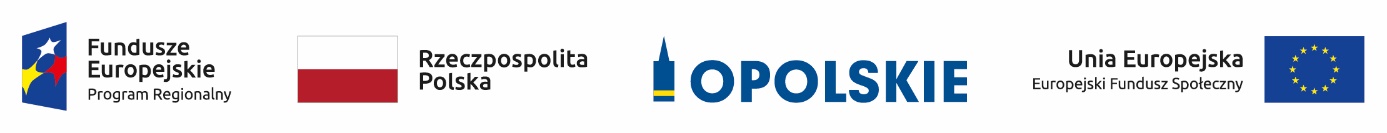 Wojewódzki Urząd Pracy w Opolu
Kryteria wyboru projektów

Projekt zakłada wsparcie doskonalenia umiejętności, kompetencji lub kwalifikacji zawodowych nauczycieli w zakresie pedagogiki specjalnej. 
Wydłużenie godzin pracy ośrodków wychowania przedszkolnego.
Upowszechnienie edukacji przedszkolnej.
Projekt zakłada objęcie wsparciem miast średnich, w tym w szczególności miast średnich tracących funkcje  społeczno-gospodarcze.
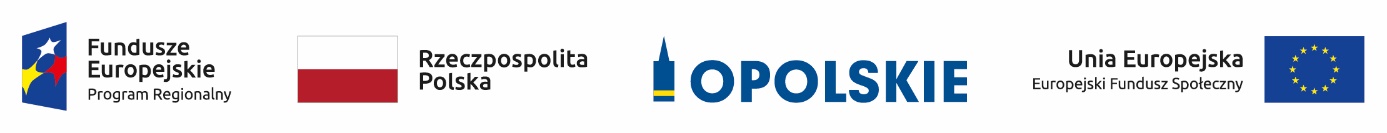 Wojewódzki Urząd Pracy w Opolu
Przygotowanie wniosku o dofinansowanie


Wzór wniosku o dofinansowanie projektu, którym Wnioskodawca musi się posługiwać ubiegając się o dofinansowanie projektu w ramach danego konkursu stanowi załącznik nr 3 do Regulaminu Konkursu.

Instrukcja wypełnienia wniosku o dofinasowanie  projektu znajduje się w załączniku nr 2 do Regulaminu Konkursu. 

Wniosek o dofinansowanie projektu musi być wypełniony w taki sposób, aby zawierał informacje,które pozwolą na ocenę wszystkich kryteriów wyboru projektów określonych w Regulaminie konkursu.

UWAGA! W formularzu wniosku nie należy pozostawiać pustych pól (należy wypełnić je właściwą treścią, lub wpisać: „nie dotyczy”, „-” lub „0” w przypadku tabel, w których należy określić wartość, np. tabel finansowych, tabel dotyczących wartości bazowych i docelowych wskaźników, itp.).
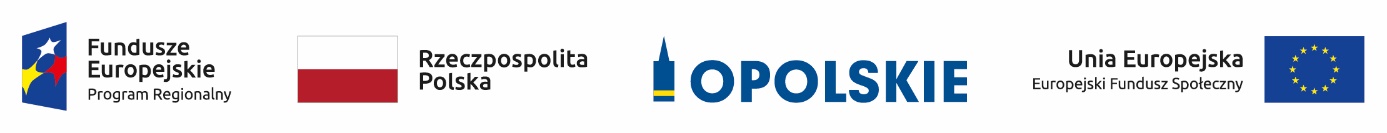 26
Wojewódzki Urząd Pracy w Opolu
Nabór będzie przeprowadzony dla projektów tzw. „małych”, tj. projektów o wartości dofinansowania nie większej niż 100 tys. EURO, czyli 428 730,00 PLN.
Do przeliczenia ww. kwoty na PLN należy stosować miesięczny obrachunkowy kurs wymiany stosowany przez KE aktualny na dzień ogłoszenia konkursu – 4,2873.
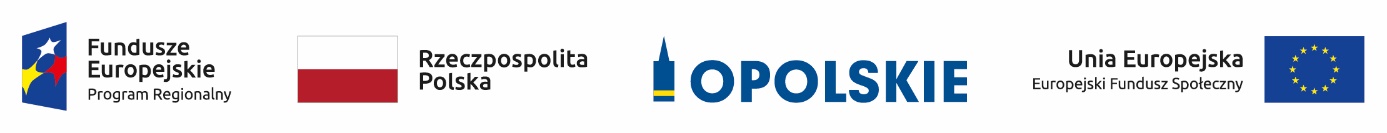 27
Wojewódzki Urząd Pracy w Opolu
TARYFIKATOR
W ramach Poddziałania 9.1.3 obowiązuje Taryfikator maksymalnych, dopuszczalnych cen towarów i usług typowych (powszechnie występujących) dla konkursowego i pozakonkursowego trybu wyboru projektów, dla których ocena przeprowadzona zostanie w ramach Regionalnego Programu Operacyjnego Województwa Opolskiego 2014-2020 w części dotyczącej Europejskiego Funduszu Społecznego.

Dokument został umieszczony na stronie internetowej rpo.wup.opole.pl pod Regulaminem konkursu dla poddziałania 9.1.3 RPO WO 2014-2020
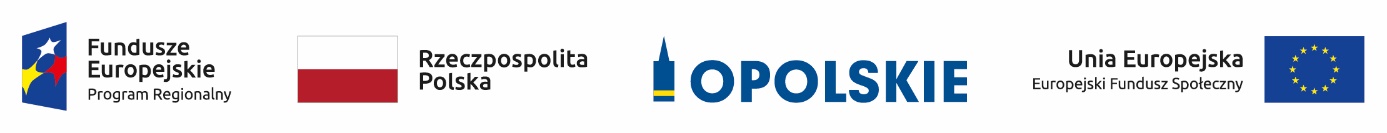 28
Wojewódzki Urząd Pracy w Opolu
Kwoty ryczałtowe – INSTRUKCJA WYPEŁNIANIA WNIOSKU

W RAMACH JEDNEGO ZADANIA MOŻNA ZASTOSOWAĆ TYLKO I WYŁĄCZNIE JEDNĄ KWOTĘ RYCZAŁTOWĄ

należy wybrać właściwy Typ projektu, 
należy podać nazwę ryczałtu, która ma być taka sama jak nazwa zadania,
w Opisie działań planowanych do realizacji w ramach wskazanych zadań należy szczegółowo rozpisać jakie wydatki składają się na kwotę ryczałtową ( dofinansowanie, wkład własny),
należy uzupełnić informacje dotyczące ryczałtu i wpisać odpowiadające im wielkości wydatków do kolumn: Wydatki kwalifikowane, Dofinansowanie,
w przypadku występowania kategorii kosztów podlegających limitom: Cross-financing, Środki trwałe, Wydatki poza obszarem UE, Wkład rzeczowy, oprócz zaznaczenia danej kategorii należy podać kwotę wydatków objętych limitem (kwota nie może być wyższa od wydatków kwalifikowalnych),
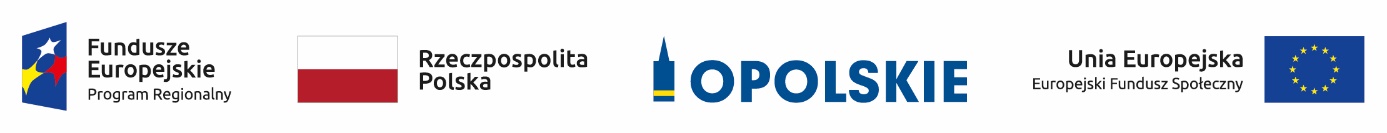 29
Wojewódzki Urząd Pracy w Opolu
Kwoty ryczałtowe – INSTRUKCJA WYPEŁNIANIA WNIOSKU

- w kolumnie Nazwa wskaźnika i Wartość wskaźnika dla kwoty ryczałtowej, należy ująć maksymalnie dwa wskaźniki    produktu adekwatne w ramach danej kwoty ryczałtowej. 

W przypadku braku wskaźnika produktu, należy wybrać adekwatne dla danej kwoty ryczałtowej wskaźniki rezultatu. Wybór wskaźników produktu i rezultatu może być wykonany z wskazanych przez beneficjenta wskaźników w sekcji IV, w tabelach pkt 4.1 i pkt 4.2 wniosku o dofinansowanie. 
Jeśli w sekcji IV nie ma adekwatnych dla danej kwoty ryczałtowej wskaźników produktu lub rezultatu, beneficjent ma możliwość wprowadzenia własnych wskaźników.
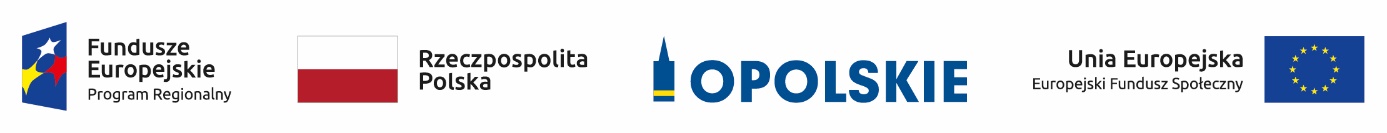 30
Wojewódzki Urząd Pracy w Opolu
Kwoty ryczałtowe – INSTRUKCJA WYPEŁNIANIA WNIOSKU

Najczęściej wskazywane dokumenty do rozliczenia:
listy obecności,
listy osób, które ukończyły daną formę wsparcia (zaleca się, aby udział uczestnika był na poziomie min. 80%),
dzienniki zajęć,
zaświadczenia/certyfikaty o ukończeniu szkolenia,
certyfikaty/dyplomy/zaświadczenia potwierdzające nabyte kwalifikacje/kompetencje,
protokół przekazania/odbioru zawierający spis zakupionego wyposażenia,
protokół odbioru prac, w tym dokumentacja zdjęciowa.
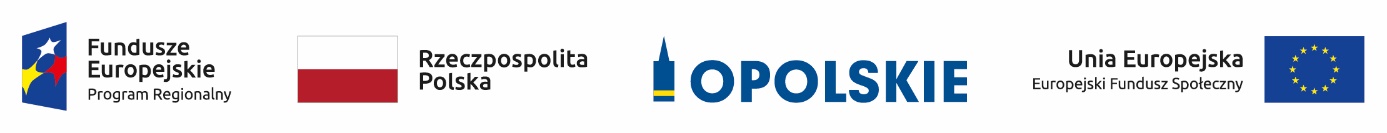 31
Wojewódzki Urząd Pracy w Opolu
Cross-financing
W ramach poddziałania 9.1.3 przewidziano wykorzystanie mechanizmu cross-financingu, jednak jego zastosowanie będzie wynikało z indywidualnej analizy każdego przypadku i musi być uzasadnione z punktu widzenia skuteczności lub efektywności osiągania założonych celów. 

Dopuszczalny poziom cross - financingu: 10% wydatków kwalifikowalnych projektu.
 
UWAGA! Zgodnie z Wytycznymi w zakresie kwalifikowalności wydatków w ramach Europejskiego Funduszu Rozwoju Regionalnego, Europejskiego Funduszu Społecznego oraz Funduszu Spójności na lata 2014-2020 w przypadku projektów współfinansowanych z EFS cross-financing może dotyczyć wyłącznie:

zakupu nieruchomości,
zakupu infrastruktury, przy czym poprzez infrastrukturę rozumie się elementy nieprzenośne, na stałe przytwierdzone do nieruchomości, np. wykonanie podjazdu do budynku, zainstalowanie windy w budynku,
dostosowania lub adaptacji (prace remontowo-wykończeniowe) budynków i pomieszczeń, w tym wydatków niezbędnych do przeprowadzenia tych prac i wchodzących w ich zakres.

Cross-financing może dotyczyć tylko takich kategorii wydatków, bez których realizacja projektu nie byłaby możliwa, w szczególności związanych z zapewnieniem realizacji zasady równości szans, a zwłaszcza potrzeb osób niepełnosprawnych.
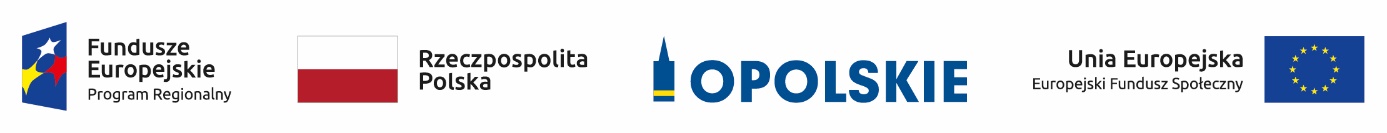 32
Wojewódzki Urząd Pracy w Opolu
Środki trwałe


Wysokość środków trwałych poniesionych w ramach kosztów bezpośrednich projektu oraz wydatków w ramach cross-financingu nie może łącznie przekroczyć 20% wydatków projektu. 



Wymóg uzasadnienia pozyskania dotyczy wyłącznie środków trwałych i wartości niematerialnych i prawnych o wartości początkowej wyższej niż 10 000 PLN netto.
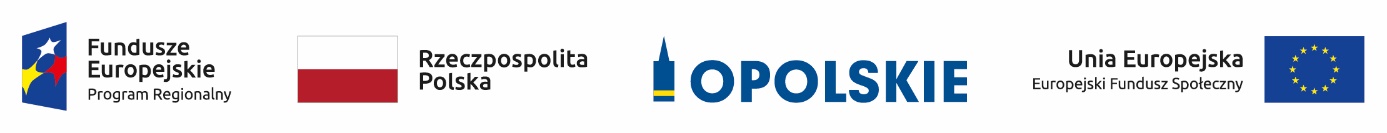 33
Wojewódzki Urząd Pracy w Opolu
Źródła finansowania wydatków
          
% poziom dofinansowania UE wydatków kwalifikowalnych na poziomie projektu wynosi  85%.

Maksymalny % poziom dofinansowania wydatków kwalifikowalnych na poziomie projektu (środki UE + ewentualne współfinansowanie z budżetu państwa lub innych źródeł przyznawane beneficjentowi przez właściwą instytucję) wynosi 85%.

Minimalny wkład własny beneficjenta jako % wydatków kwalifikowalnych wynosi 15 %. Wkład własny beneficjenta jest wykazywany we wniosku o dofinansowanie, przy czym to beneficjent określa formę wniesienia wkładu własnego (pieniężny, niepieniężny).
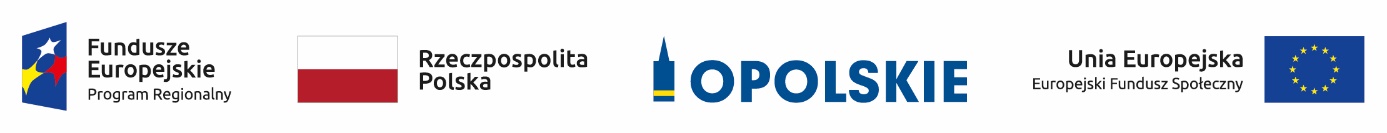 34
Wojewódzki Urząd Pracy w Opolu
Projekty partnerskie

Możliwość realizacji projektów w partnerstwie została określona w art. 33 Ustawy z dnia 11 lipca 2014r. o zasadach realizacji programów w zakresie polityki spójności finansowanych w perspektywie finansowej 2014-2020 (Dz. U. z 2017r. Poz. 1460, 1475 z późn. zm.). Zapis ten określa ogólne zasady realizacji projektów partnerskich oraz zasady wyboru partnerów spoza sektora finansów publicznych przez podmioty, o których mowa w art. 3 ust. 1 ustawy z dn. 29 stycznia 2004r. Prawo zamówień publicznych.
UWAGA! Projekty mogą być realizowane w partnerstwie o ile jest to uzasadnione z punktu widzenia efektywności i sprawności jego realizacji.
Należy przy tym zaznaczyć, iż istotą realizacji projektu w partnerstwie jest wspólna realizacja projektu przez podmioty wnoszące do partnerstwa różnorodne zasoby (ludzkie, organizacyjne, techniczne, finansowe). Niedopuszczalne w takiej sytuacji jest zlecanie zadań pomiędzy podmiotami partnerstwa, a także angażowanie jako personelu projektu pracowników partnerów przez beneficjenta i odwrotnie.
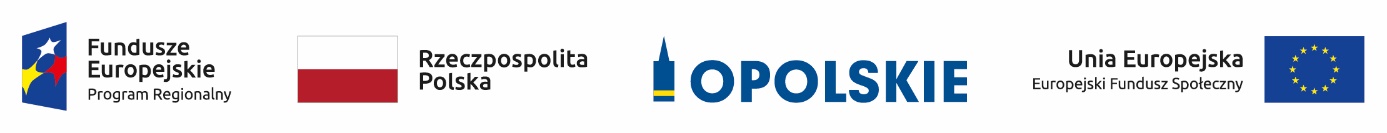 35
Wojewódzki Urząd Pracy w Opolu
Realizacja  projektu w partnerstwie wymaga spełnienia niżej wskazanych warunków:

1.   Posiadania partnera wiodącego (będącego stroną umowy o dofinansowanie).
2. Adekwatności udziału partnerów, tj. adekwatności wnoszonych przez nich zasobów ludzkich, organizacyjnych, technicznych i finansowych do zakresu zadań realizowanych przez nich w ramach projektu.
3.   Wspólnego przygotowania wniosku o dofinansowanie przez  partnera wiodącego i  pozostałych partnerów.
4.   Zawarcia porozumienia/ umowy o partnerstwie.
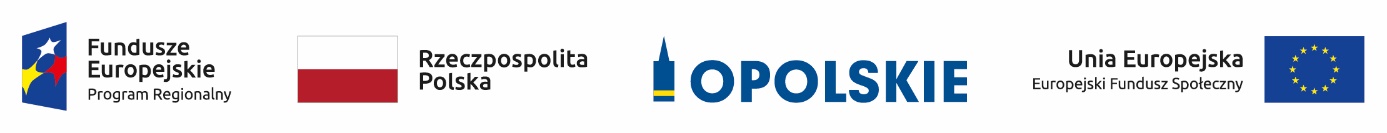 36
Wojewódzki Urząd Pracy w Opolu
Na etapie składania wniosku o dofinansowanie – w przypadku projektów realizowanych w partnerstwie – nie jest wymagana od wnioskodawcy umowa o partnerstwie. W przypadku przyjęcia projektu do realizacji, Wnioskodawca zostanie zobligowany do dostarczenia umowy o partnerstwie, jednoznacznie określającej cele i reguły partnerstwa oraz jego ewentualny plan finansowy. Podpisanie umowy o partnerstwie musi nastąpić przed dniem zawarcia umowy o dofinansowanie. 
 
Podmiot ubiegający się o dofinansowanie, o którym mowa w art. 3 ust. 1 ustawy z dnia 29 stycznia 2004 r. – Prawo zamówień publicznych, inicjujący projekt partnerski dokonuje wyboru partnerów spośród podmiotów innych niż wymienione w art. 3 ust.1 pkt. 1-3a tej ustawy z zachowaniem zasady przejrzystości i równego traktowania. Podmiot ten dokonując wyboru, jest zobowiązany w szczególności do:
ogłoszenia otwartego naboru partnerów na swojej stronie internetowej wraz ze wskazaniem co najmniej 21-dniowego terminu na zgłaszanie się partnerów;
uwzględnienia przy wyborze partnerów; zgodności działania potencjalnego partnera z celami partnerstwa, deklarowanego wkładu potencjalnego partnera w realizację celu partnerstwa, doświadczenia w realizacji projektów o podobnym charakterze;
podanie do publicznej wiadomości na swojej stronie internetowej informacji o podmiotach wybranych do pełnienia funkcji partnera.
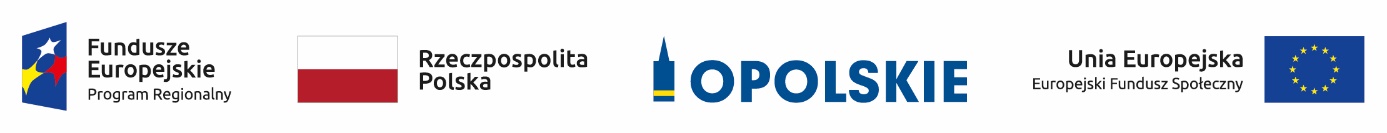 37
Wojewódzki Urząd Pracy w Opolu
Podmiot, o którym mowa w art. 3 ust. 1 ustawy z dnia 29 stycznia 2004r. – Prawo zamówień publicznych, niebędący podmiotem inicjującym projekt partnerski, po przystąpieniu do realizacji projektu partnerskiego podaje do publicznej wiadomości w Biuletynie Informacji Publicznej informację o rozpoczęciu realizacji projektu partnerskiego wraz z uzasadnieniem przyczyn przystąpienia do jego realizacji oraz wskazaniem partnera wiodącego w tym projekcie.

Wybór partnerów jest dokonywany przed złożeniem wniosku o dofinansowanie. 

Podmioty nie należące do sektora finansów publicznych indywidualnie określają zasady wyboru partnera projektu.


Podmioty, które zostały wykluczone z możliwości otrzymania dofinansowania, nie mogą być stroną porozumienia czy umowy o partnerstwie.
 
Strony realizują wspólnie projekt partnerski na warunkach określonych w:
wzorze umowy o dofinansowanie,
porozumieniu/umowie o partnerstwie.
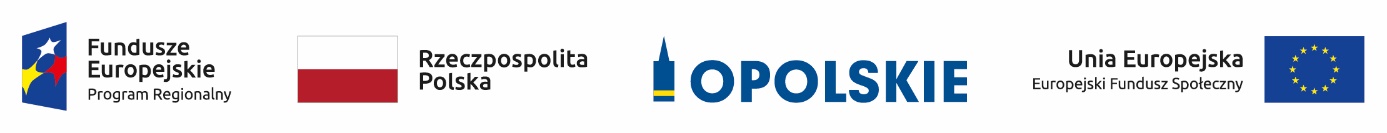 38
Wojewódzki Urząd Pracy w Opolu
DZIĘKUJĘ ZA UWAGĘ 


W przypadku konieczności udzielenia wnioskodawcy wyjaśnień w kwestiach dotyczących konkursu oraz pomocy  w interpretacji postanowień niniejszego Regulaminu, IP udziela indywidualnie odpowiedzi na pytania wnioskodawcy. Zapytania do IOK można składać za pomocą:

  
e – maila: punktefs@wup.opole.pl
Faksu: 77 44 16 599
Telefonu: 77 44 16 754
Bezpośrednio w siedzibie: 
 
Wojewódzki Urząd Pracy w Opolu
Punkt Informacyjny o EFS
Pokój nr 14
ul. Głogowska 25c 
45-315 Opole
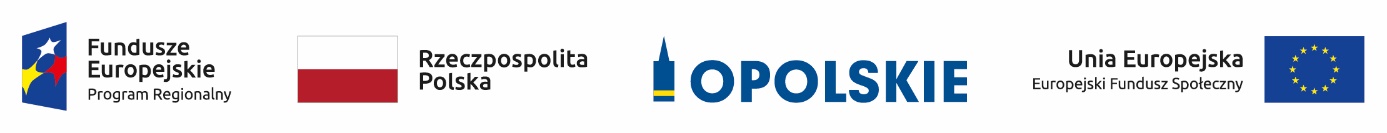 39